ҰБТ-ның теориялық және тәжірибелік
Мақсаты:
Міндеттері:
Білім сапасының жақсаруына жағдай жасау.
Күтілетін нәтиже:
-Әдістемелік бағдар беру және әзірлемелерді іске асыруда тәжірибе алмасу;

-мектептің обьективті даму бағытына  іс жүзінде салыстыра баға беру;

-ҰБТ-ның жалпы ұпай санын бағалай отырып, ұжымдық түрде міндеттер жүктеу.
- Мұғалім   біліктілігін  арттыру;
    - оқушының  білімдегі 
         сапа көрсеткішін 
                            көтеру;
    - ҰБТ бойынша жоғары пайызға жету .
Ақылдың алты қалпағы 
                                                                                               Эдвард де Боно
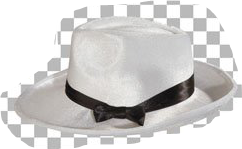 Белгілі немесе қажетті ақпаратқа назар аударады.
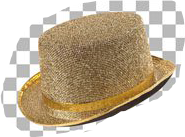 Жетістіктер мен жақсылықтарын айту.
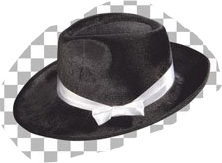 Жағымсыз жақтарын сипаттайды.
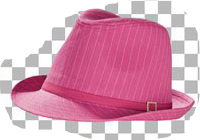 Сезімді, болжамды ж/е ішкі түйсікті  білдіреді.
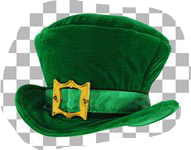 Балама және жаңа идеялар айтады.
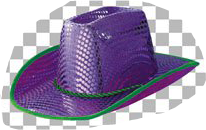 Барлық алты қалпақтың талаптары дұрыс орындалып жатқандығына кепілдік береді.
ҰБТ көрсеткіші
2009 – 2010 оқу жылы                      2010 – 2011 оқу жылы

Барлығы – 5 оқушы                       Барлығы - 14
           “5” – 3 оқушы		         “5” – 6 оқушы
           “4” – 2 оқушы                                 “4” – 8 оқушы
Үлгерім – 100 %                            Үлгерім – 100 %
Сапа  - 100 %                                Сапа – 100 %
Орташа көрсеткіш   -  21,6           Орташа көрсеткіш – 20,4
Оқушының тез қабылдауына қиындық келтіретін тақырыптар-ды қалай меңгертем?
Интернет

Қосымша әдебиеттер
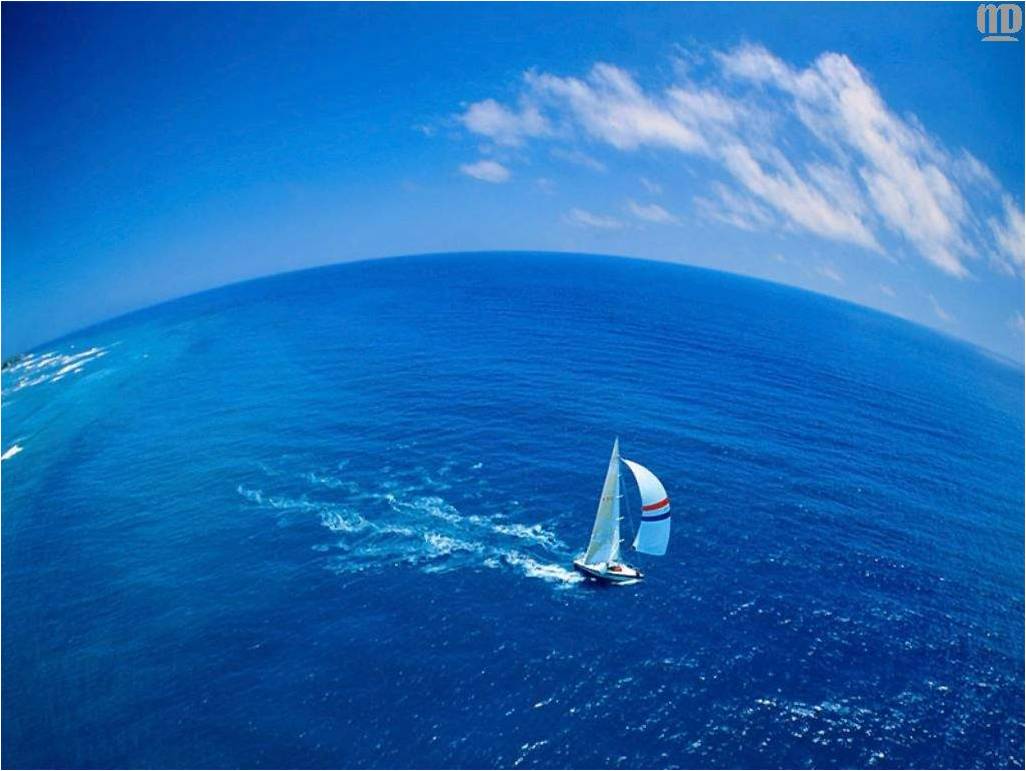 Назарларыңызға рахмет!
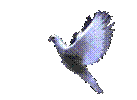 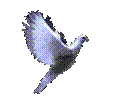